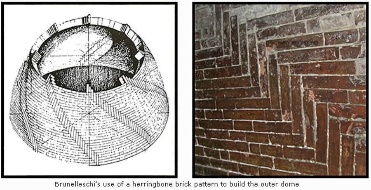 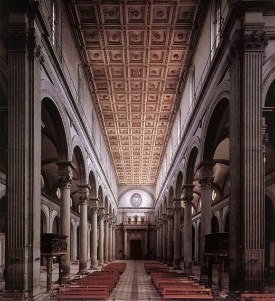 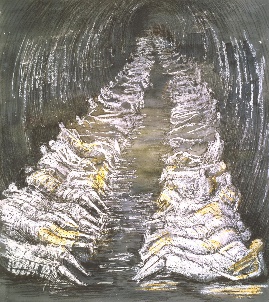 Perspective – Showing a 3D objects’ height, width, depth and position on a 2D surface
Linear – arranged in a straight or nearly straight line
Parallel – always having the same distance between two lines
Converge - to meet at a point
Horizon – where the earth’s surface and sky appear to meet
Vanishing point – where parallel lines viewed in perspective appear to converge
Construction lines – temporary lines that allow objects to be drawn in perspective
Tube Shelter
Perspective

1941
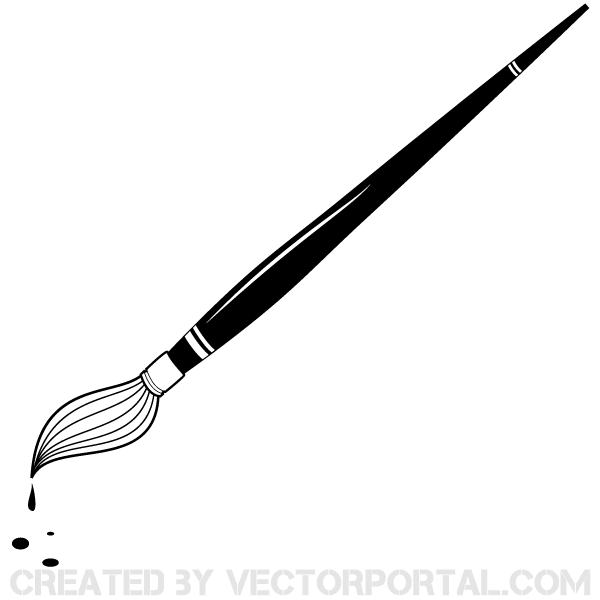 Florence 
Cathedral Dome
        1446-1461
The Nave
of the Church

1419
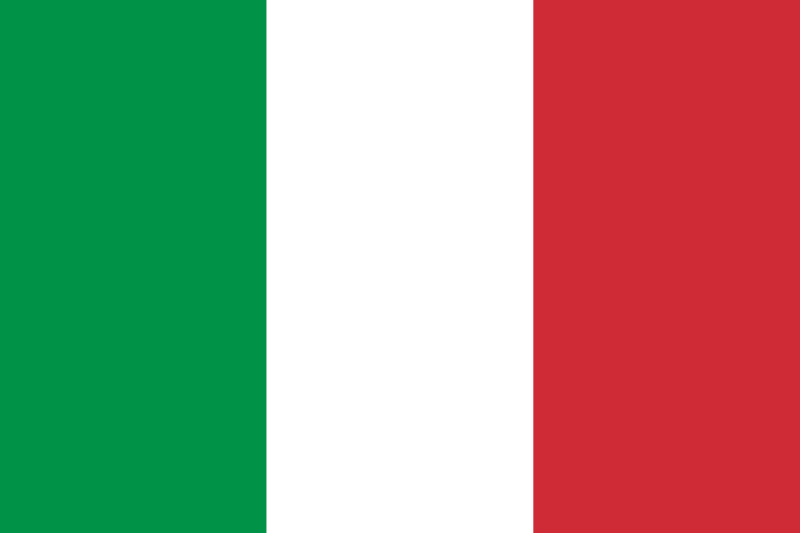 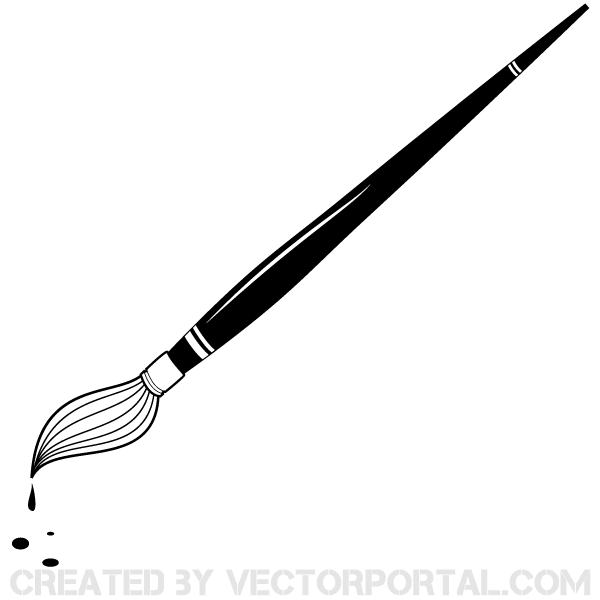 Filippo Brunelleschi
Henry Moore
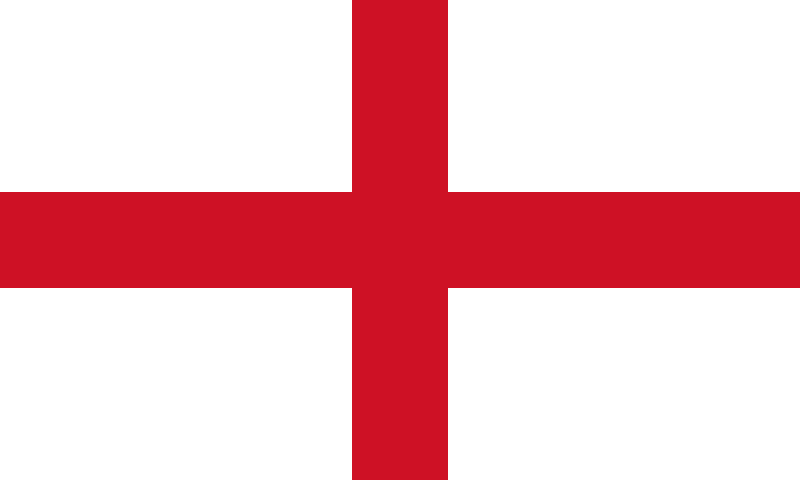 Nave – Middle 
part of a church
How do artists use perspective?
Local Artists
Francesca Young
Vincent Van Gogh
LS Lowry
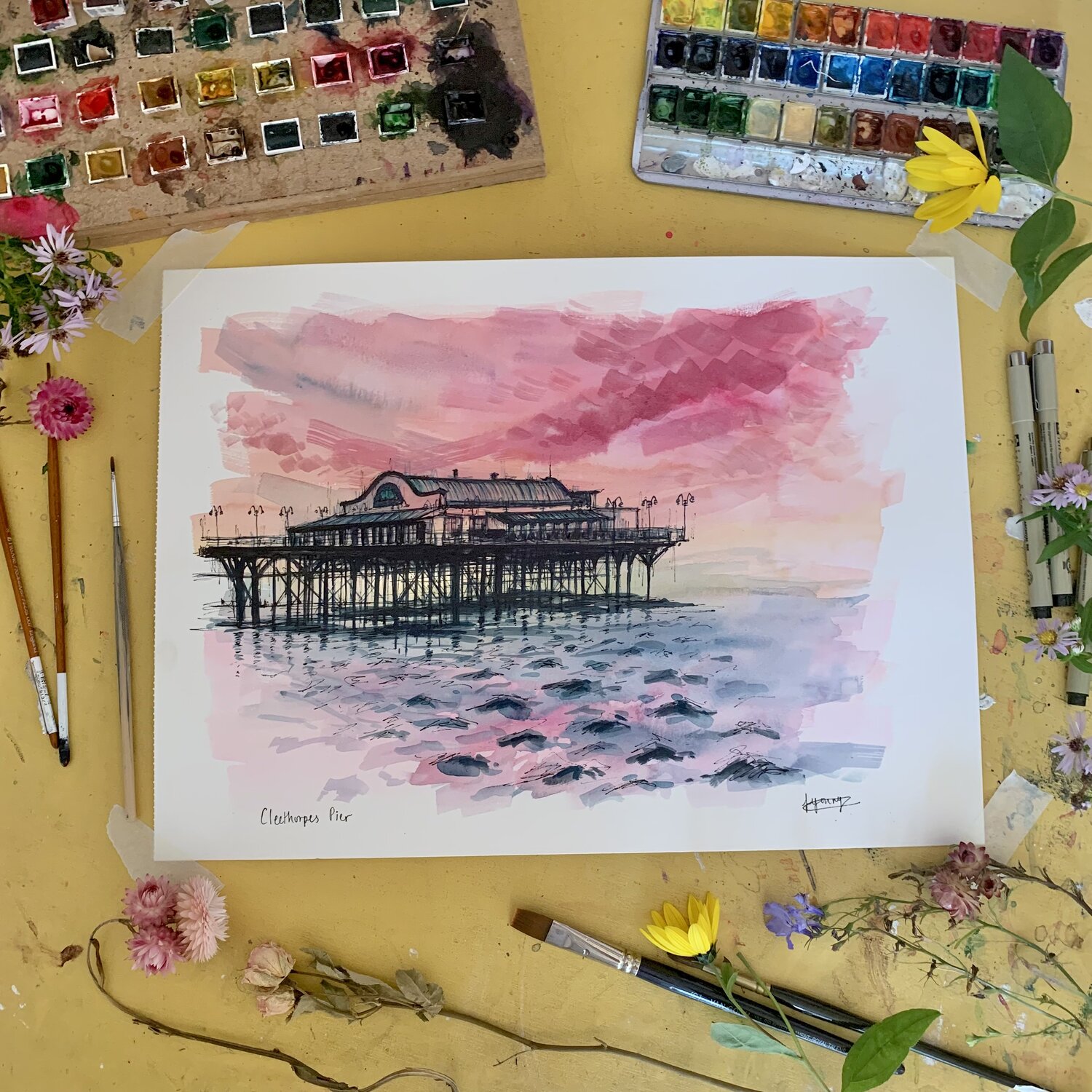 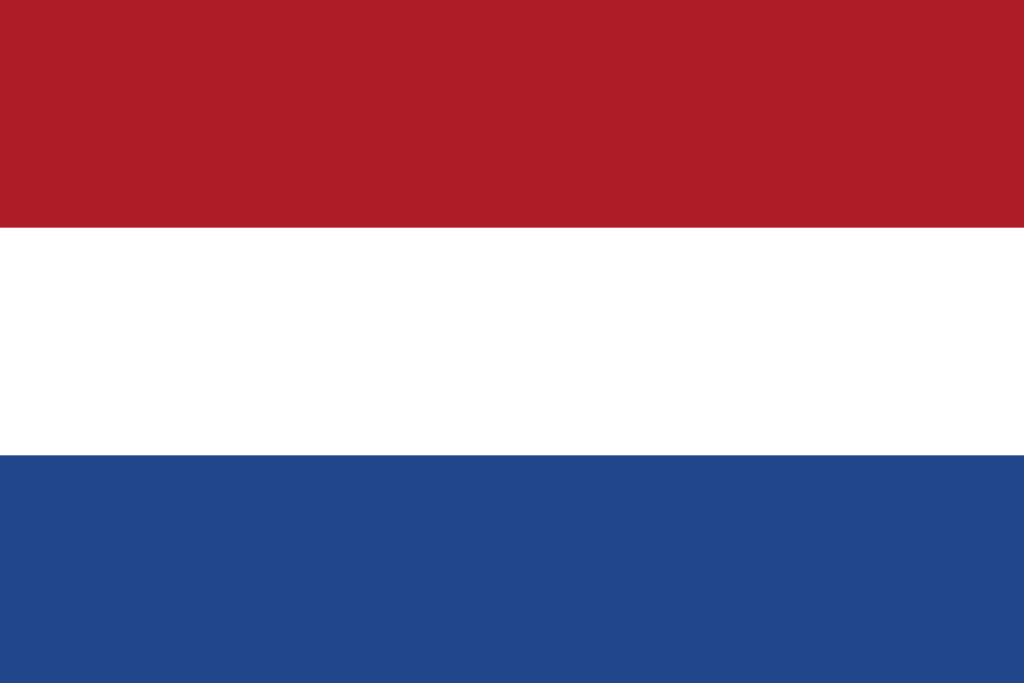 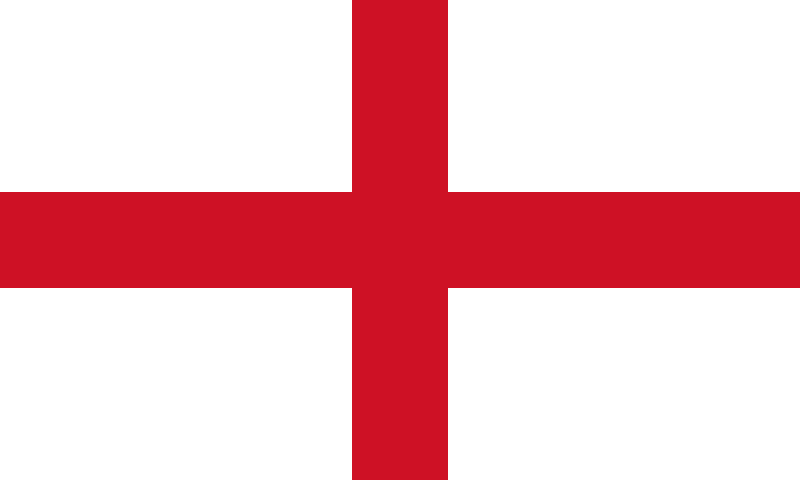 Post-Impressionism
Renaissance – European art and literature from the 14th-16th century (1301-1600)
Realism – To represent the subject truthfully
Impressionism – To re-create the feeling of a scene
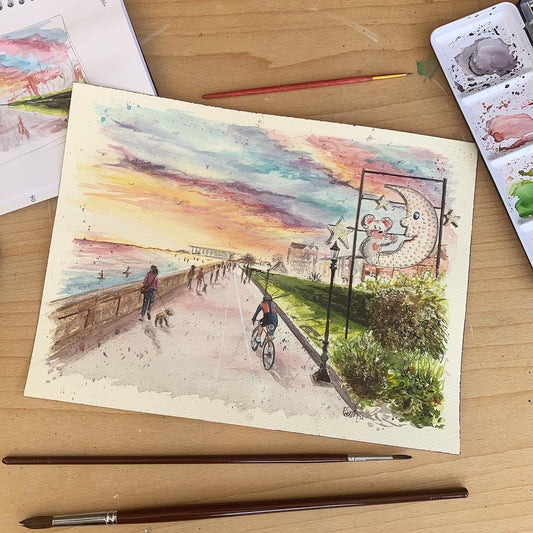 Eve Leoni
Life in industrial areas
Bedroom in Arles

1888
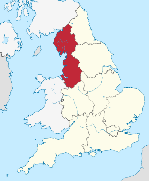 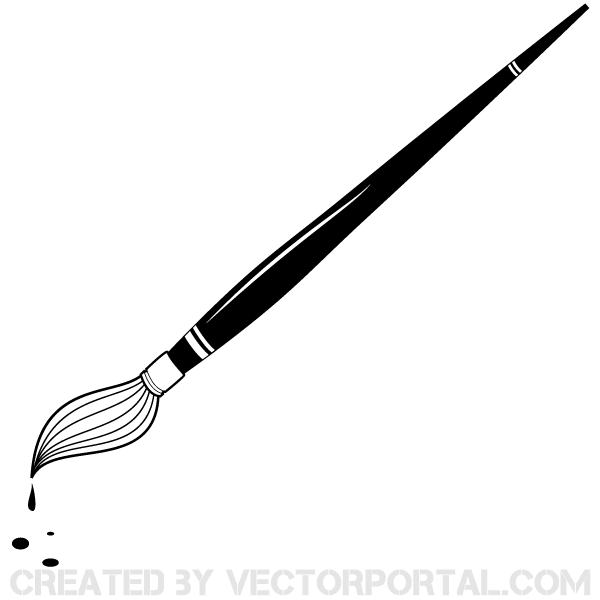 A Village Square
1943
Matchstalk Men and Matchstalk Cats and Dogs
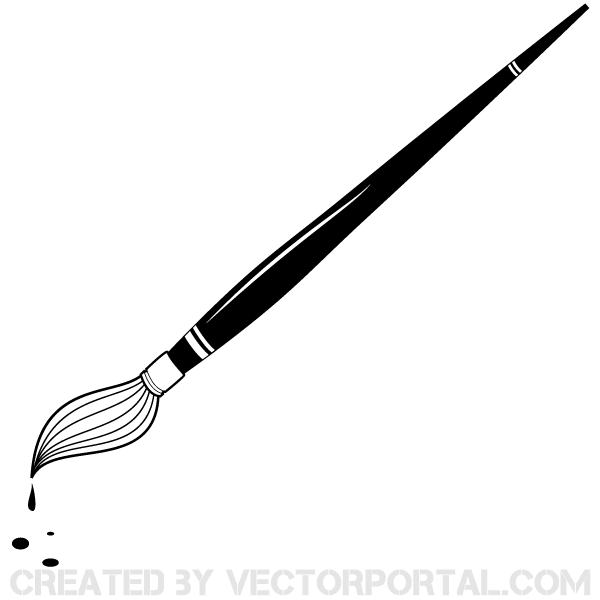 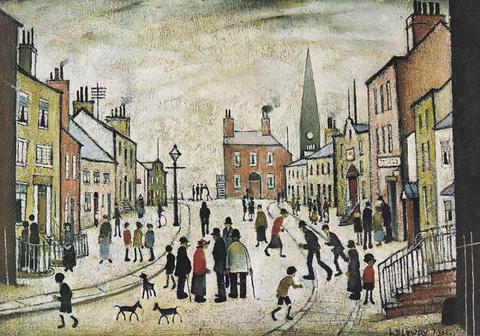 Industrial – Linked to processing raw materials and manufacturing 
goods in factories
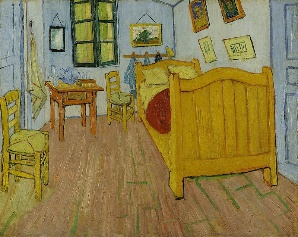 ♫